13. лекција
ПОСТАНАК И УНУТРАШЊА ГРАЂА ЗЕМЉЕ; ВРСТЕ СТЕНА
УНУТРАШЊА ГРАЂА ЗЕМЉЕ
1. Земљино језгро – на дубини од 2900 до 6370 км. Чине га унутрашње чврсто језгро и спољашње  течно (тестасто) језгро. Температура је око 6900 оC, веће него а површини Сунца.
1.
2.
3.
2. Омотач језгра –    лежи између језгра и Земљине коре. Чине га чврсти                                                                                                              унутрашњи омотач и тестави спољашњи омотач са растопљеним стенама –                                                                                                                                                                 магмом који се назива астеносфера.
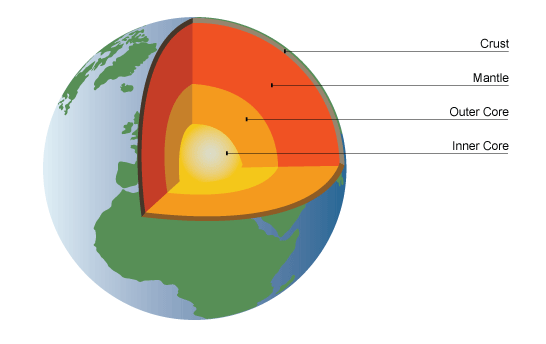 3.Земљина кора – или литосфера, је површински чврсти омотач Земље. Чине га океанска и континентална кора.
Континентална кора је старија, дебља и сложенијег састава (гранитна, дебљине око 30 до 70 км) а океанска кора је млађа, тања и једноставнијег састава (базалтна, дебљине 5 до 10 км).
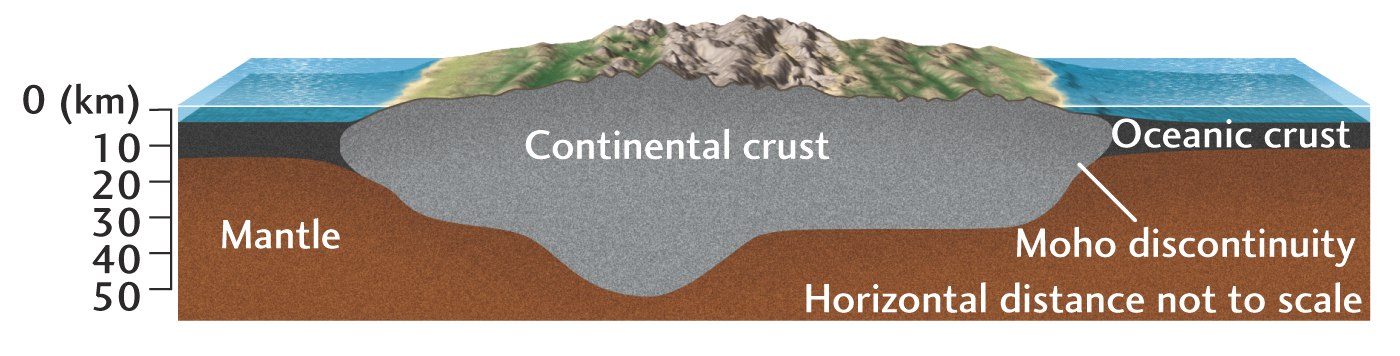 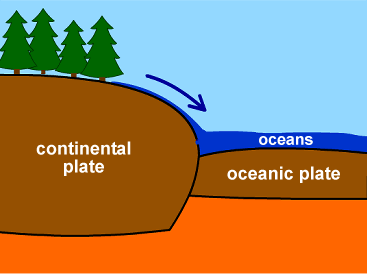 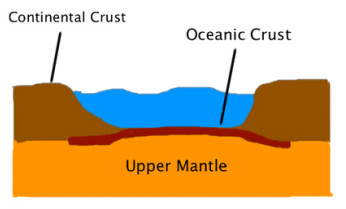 ВРСТЕ СТЕНА
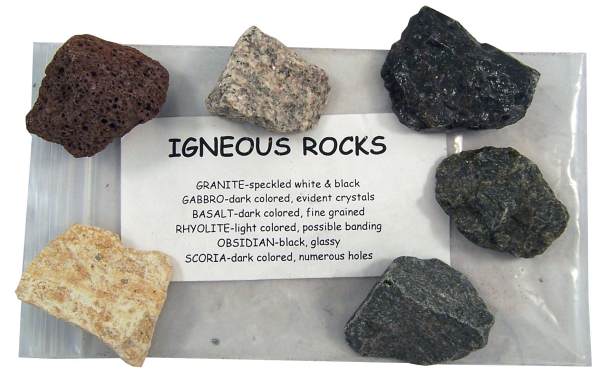 Магматске стене настају хлађењем и очвршћавањем лаве. Најпознатије су гранит и базалт.
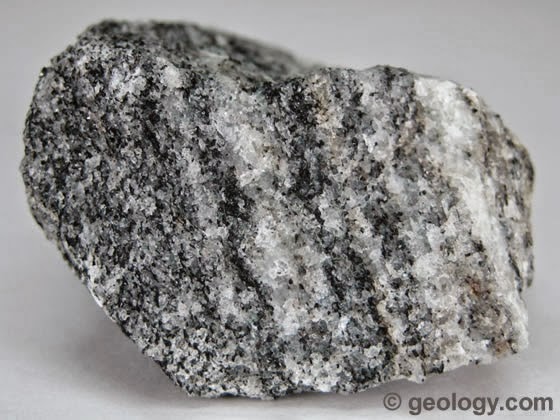 Седиментне или таложне стене настају таложењем биљних и животињских остатака. Најпознатији су кречњак и пешчар;
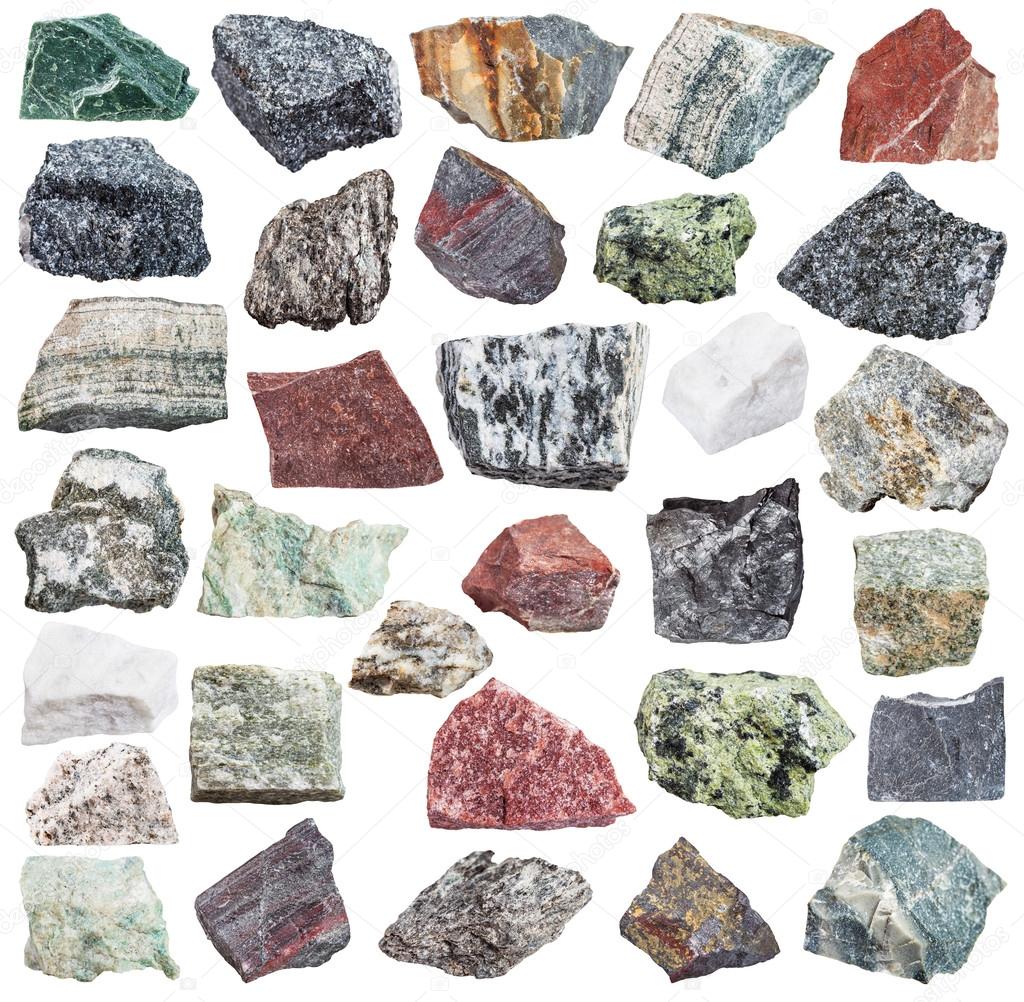 Mетаморфне стене настају метаморфозом (променом) магматских и седиментних стена под великим притисцима и температурама. Најпознатије су мермер (од кречњака) и шкриљац.
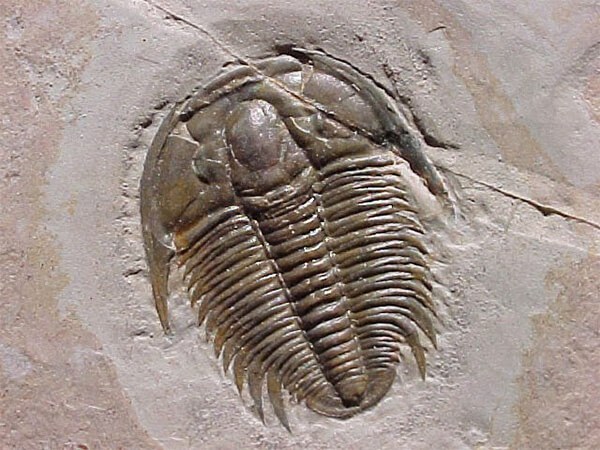 Фосили су окамењени остаци изумрлих биљака или животиња. Најчешће се могу наћи у седиментним стенама – кречњацима.
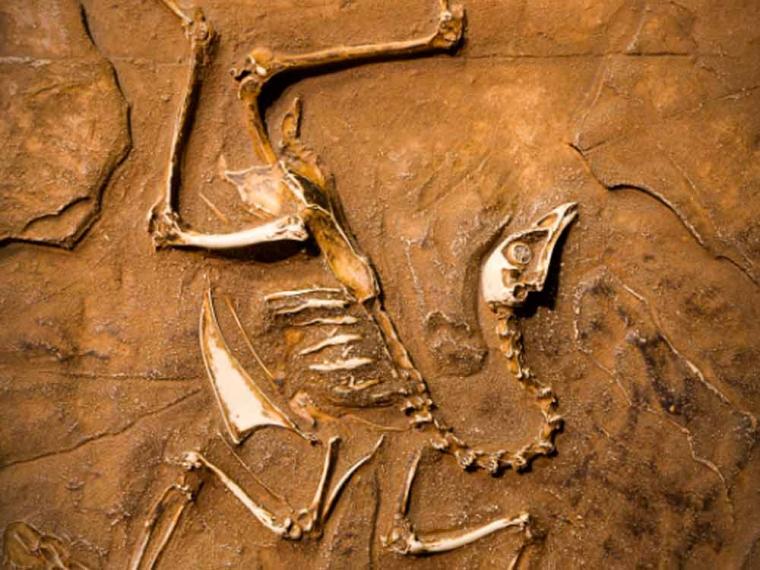 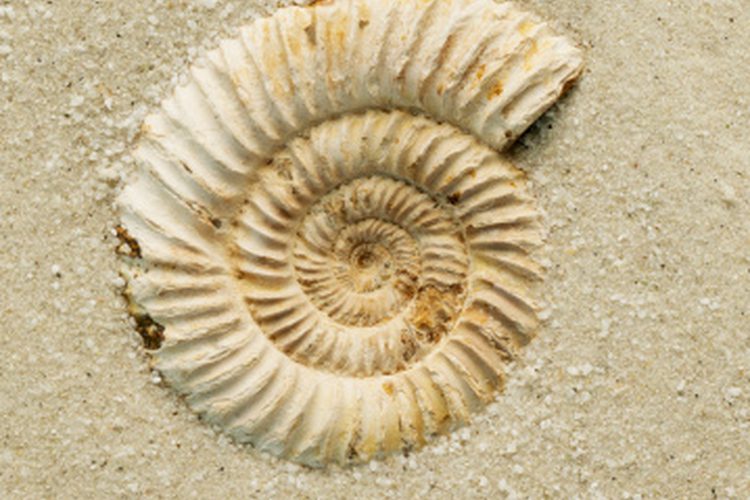 ХВАЛА НА ПАЖЊИ

аутор

Гордана Васић

фебруар 2018.